Профилактическая неделя «Единство многообразия»(14.11-19.11.2022г.)
ГОБУ ИО «Усть-Ордынская гимназия- интернат»
Цель:
формирование и развитие у обучающихся отрицательного отношения к экстремистским проявлениям.
Задачи:
выяснить исходный уровень информированности подростков об опасности экстремизма; 
снизить риск возможного возникновения экстремистских проявлений в образовательной среде;
расширить представления подростков о том, что они являются частью многонационального общества, где все представители имеют равные права; 
развить у обучающихся навыки проявления силы воли и принятия собственных решений.
Акция «Я хочу пожелать…»
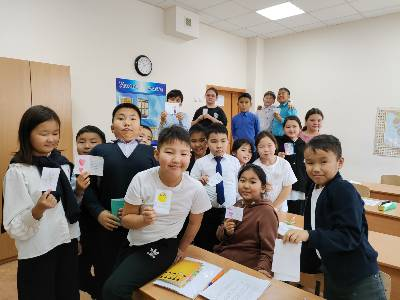 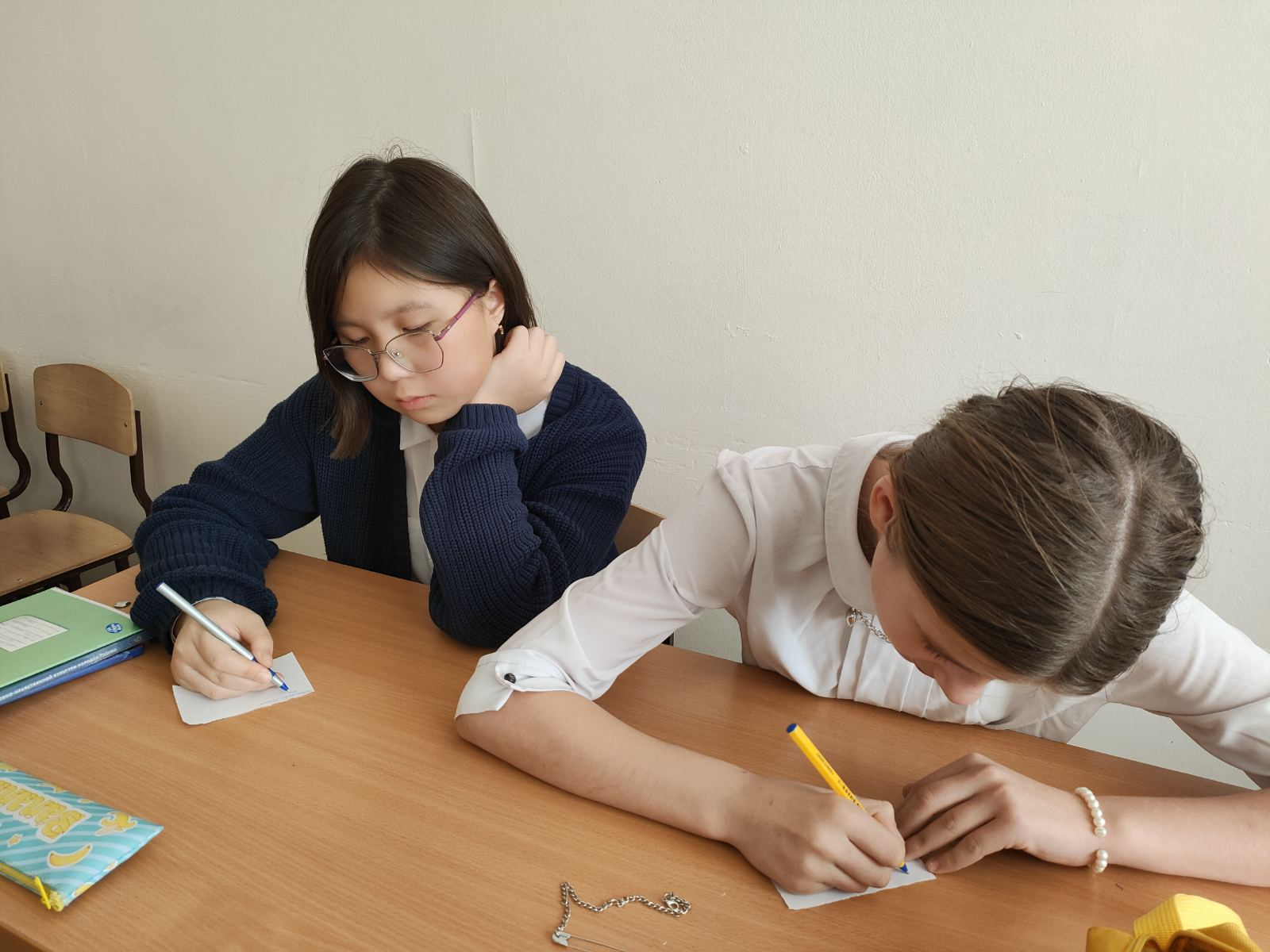 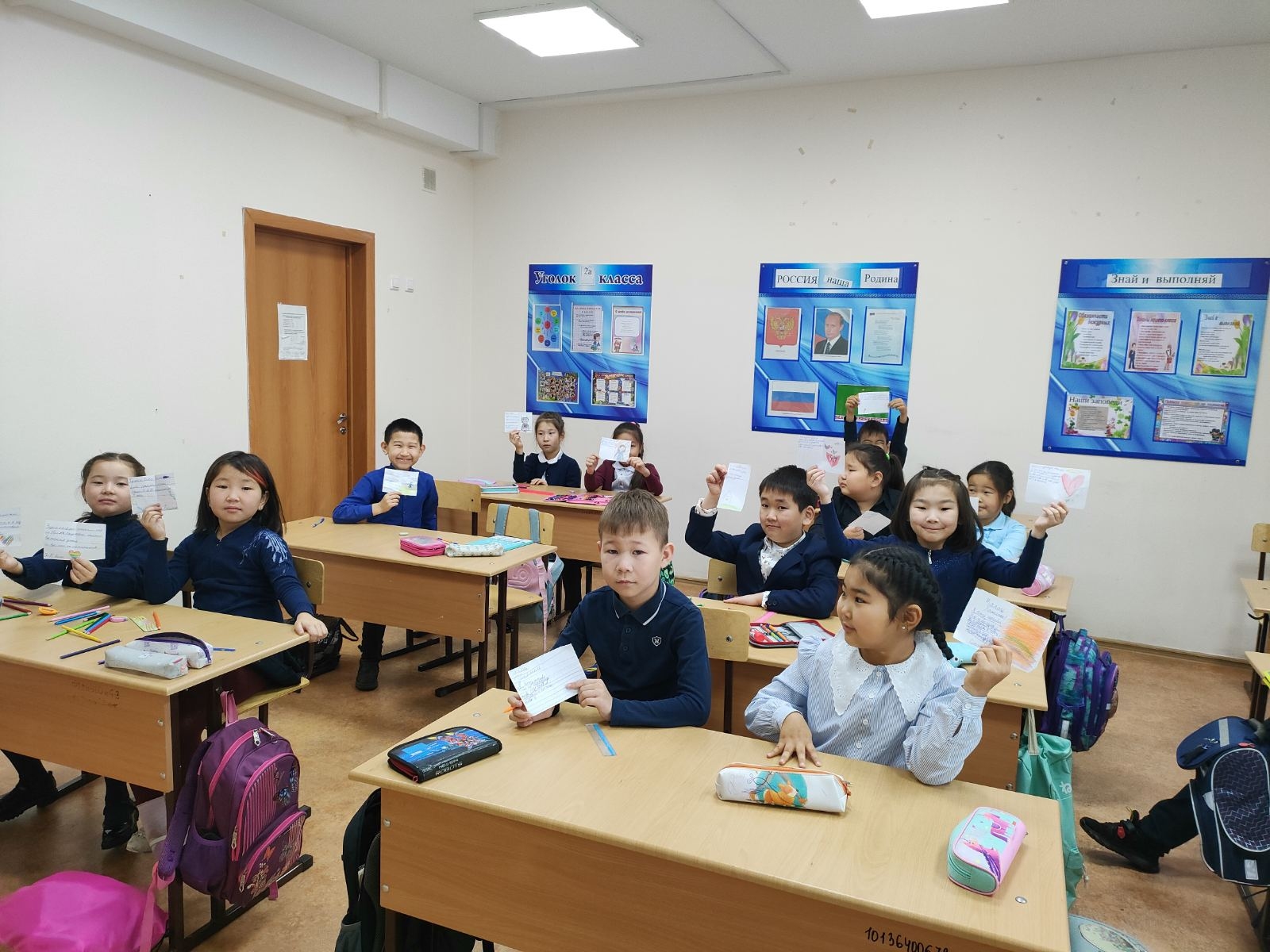 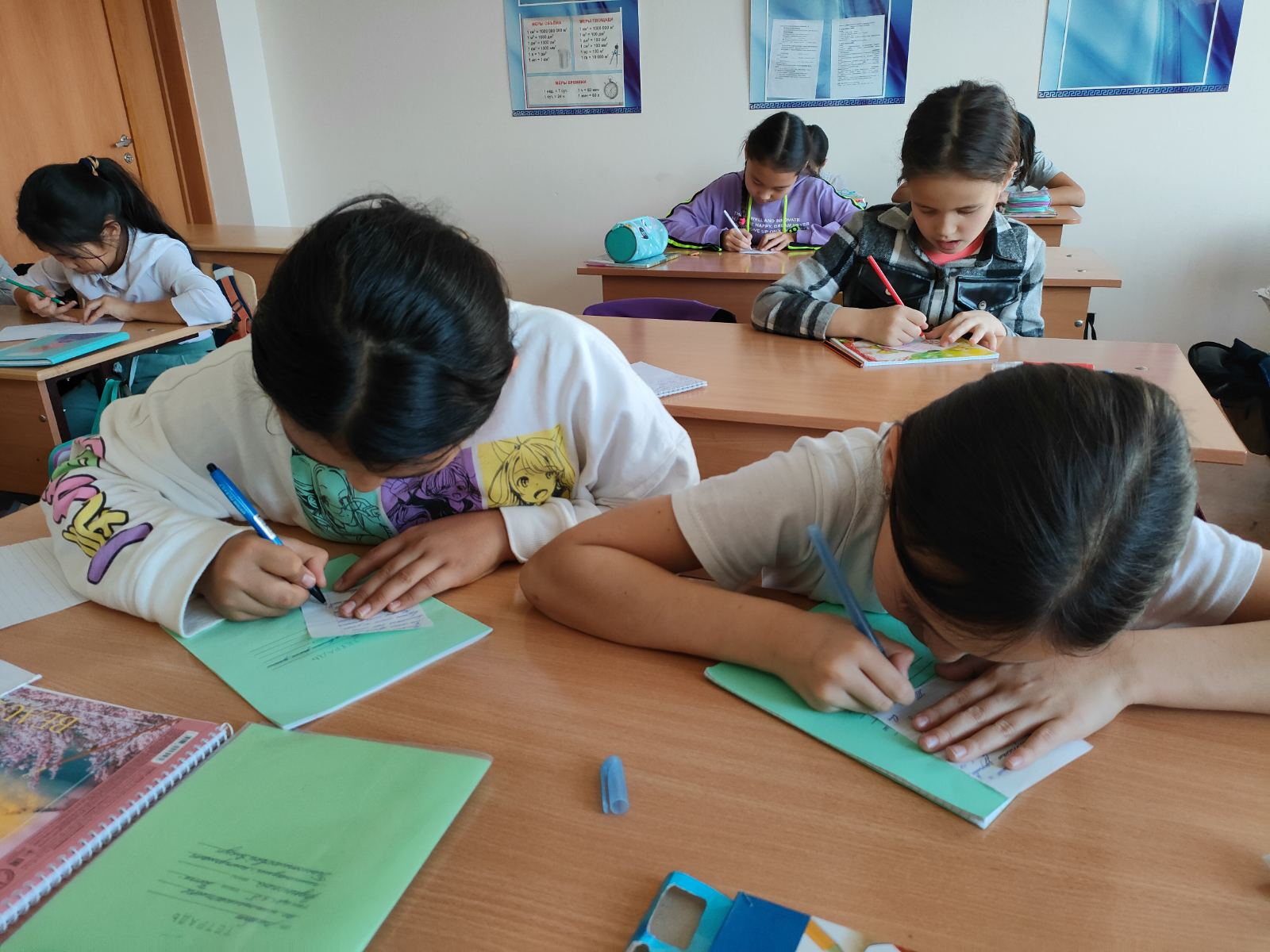 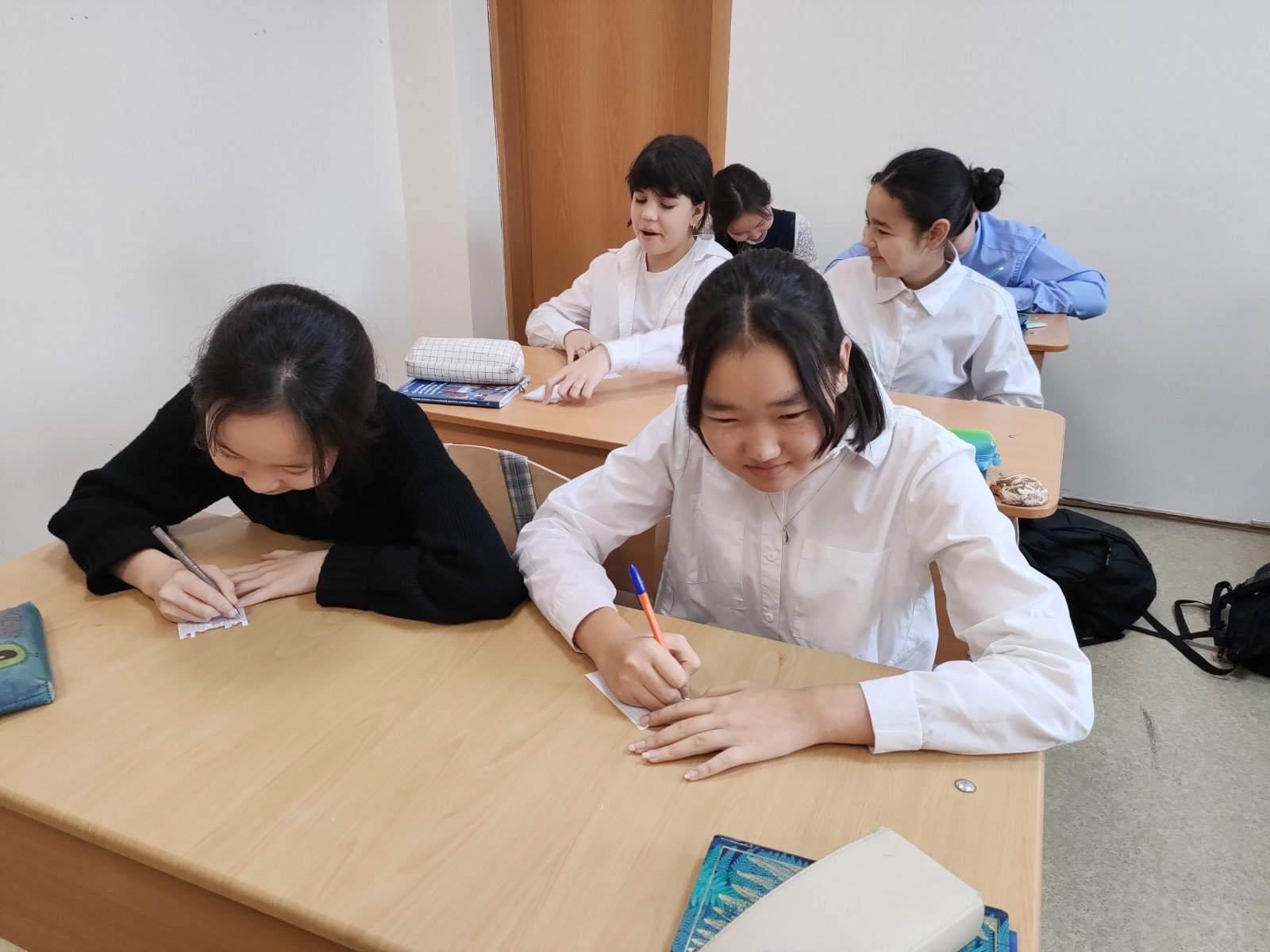 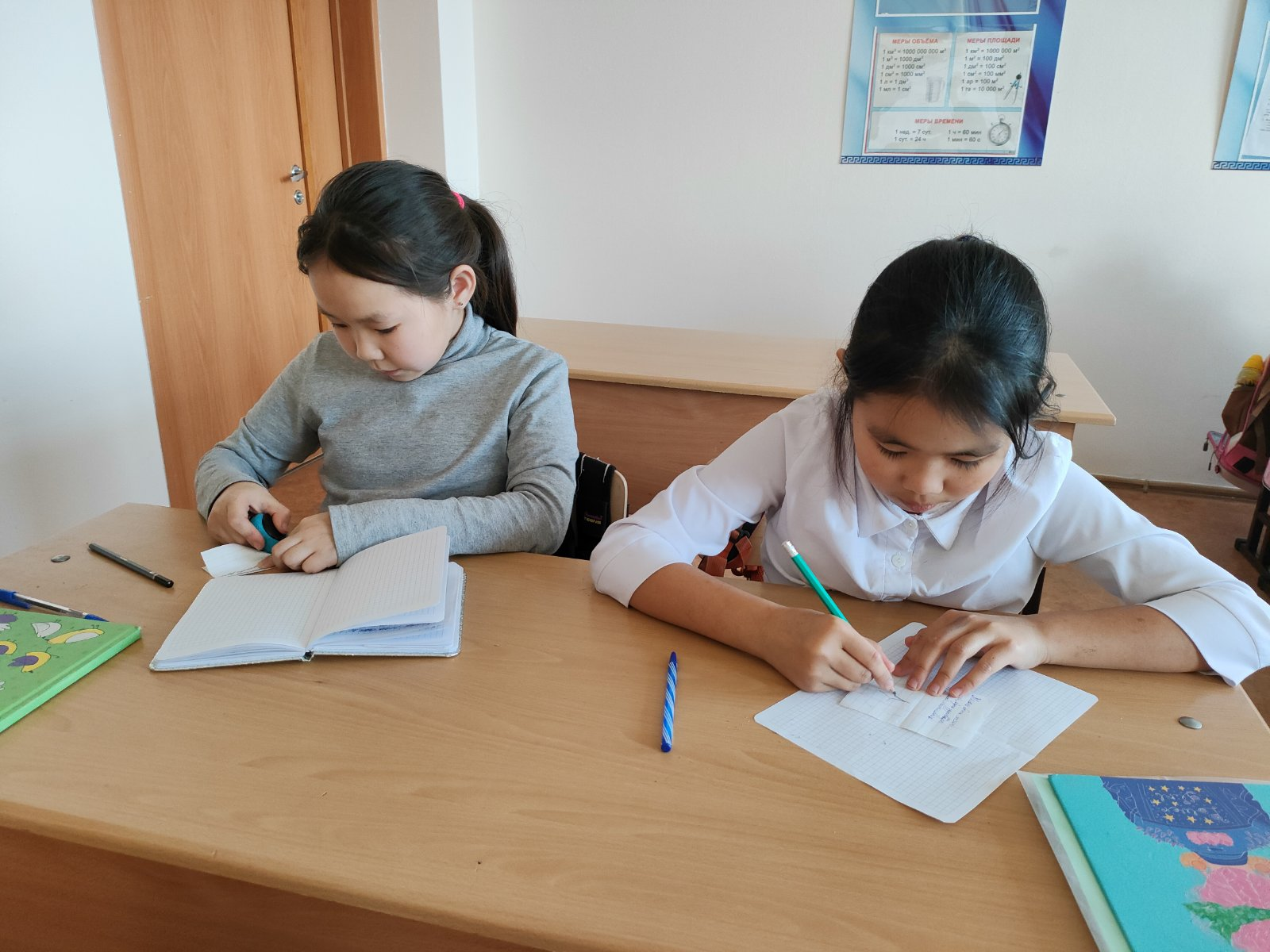 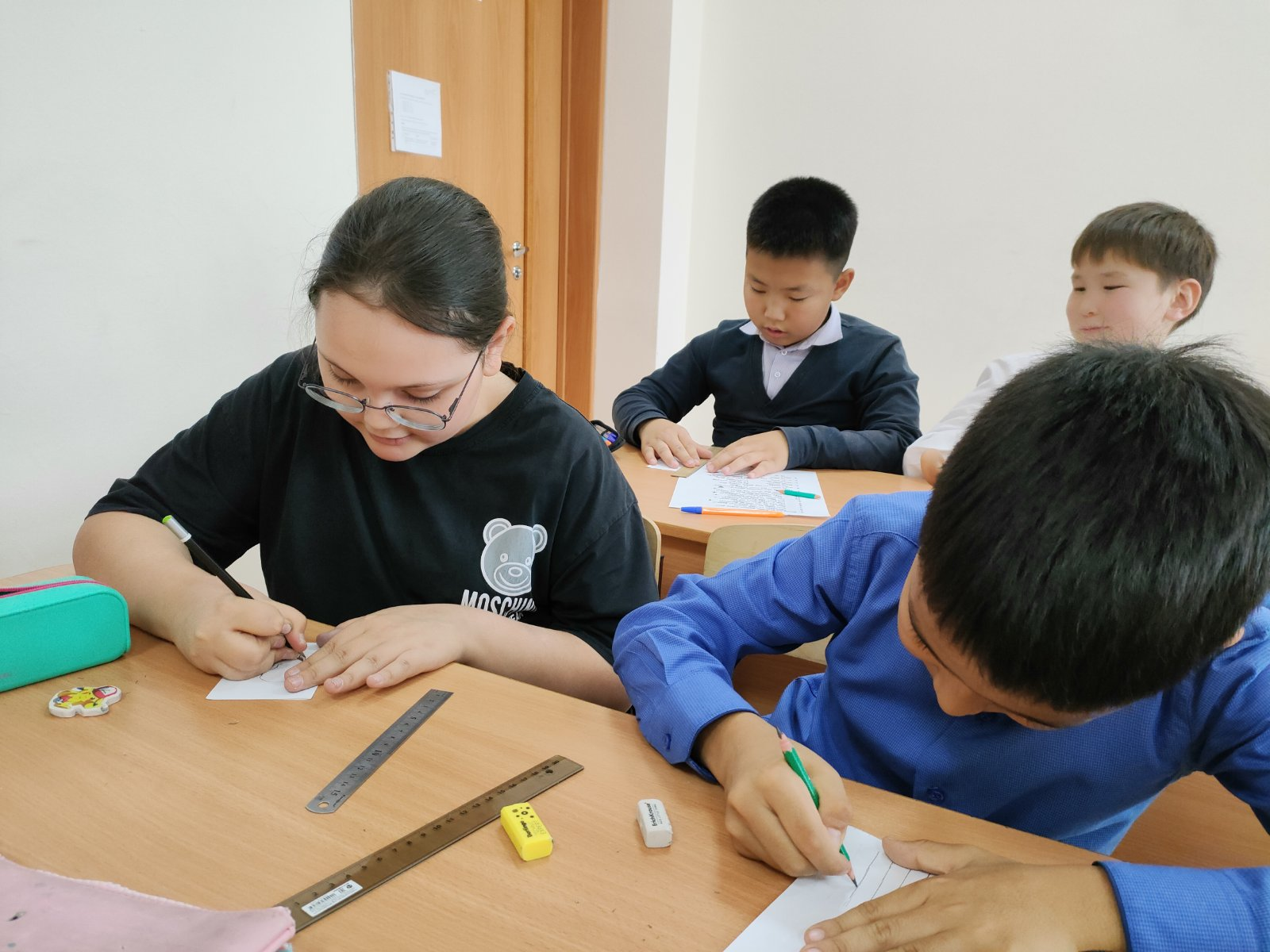 Просмотр и обсуждение фильма «Чучело»
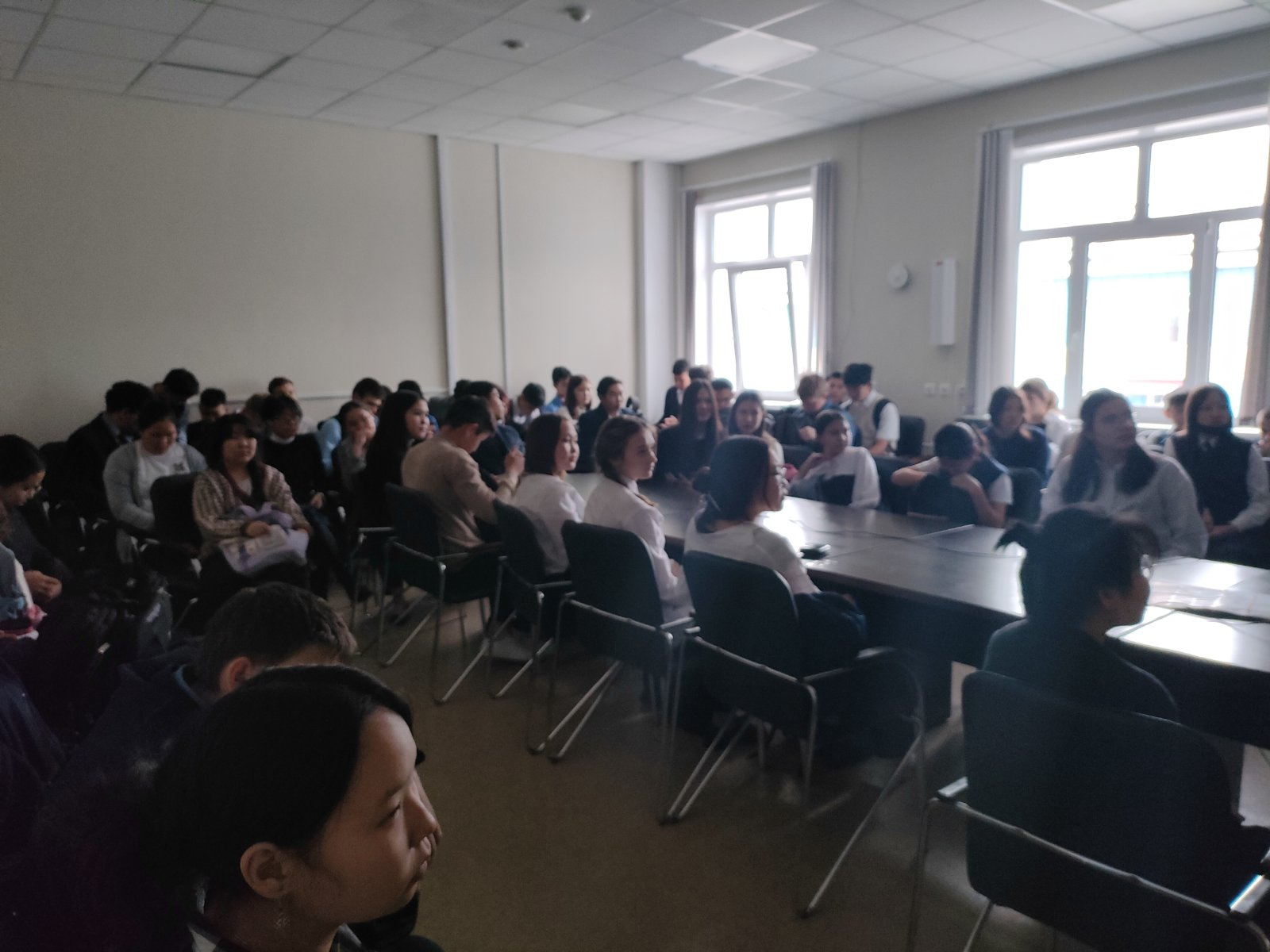 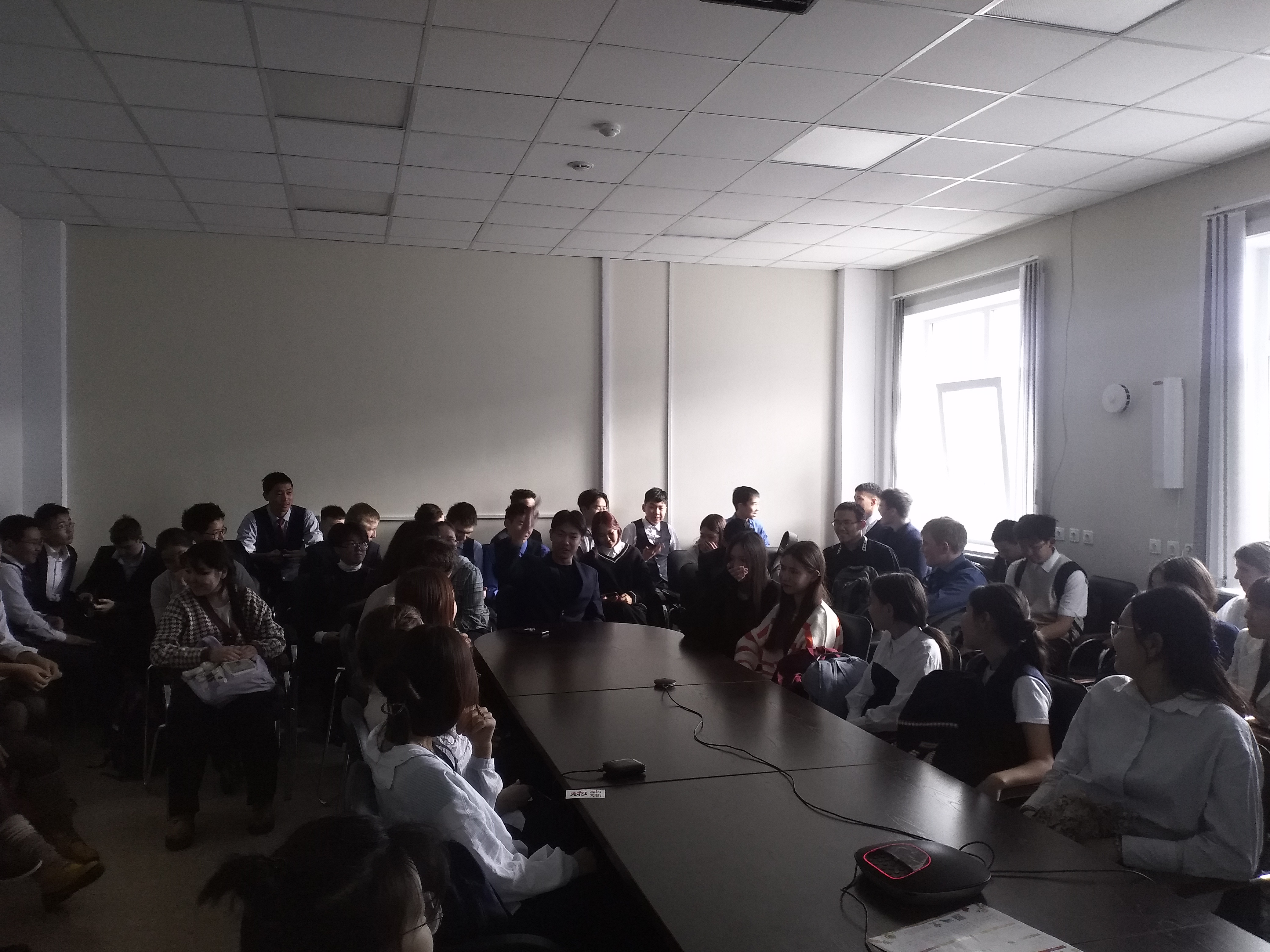 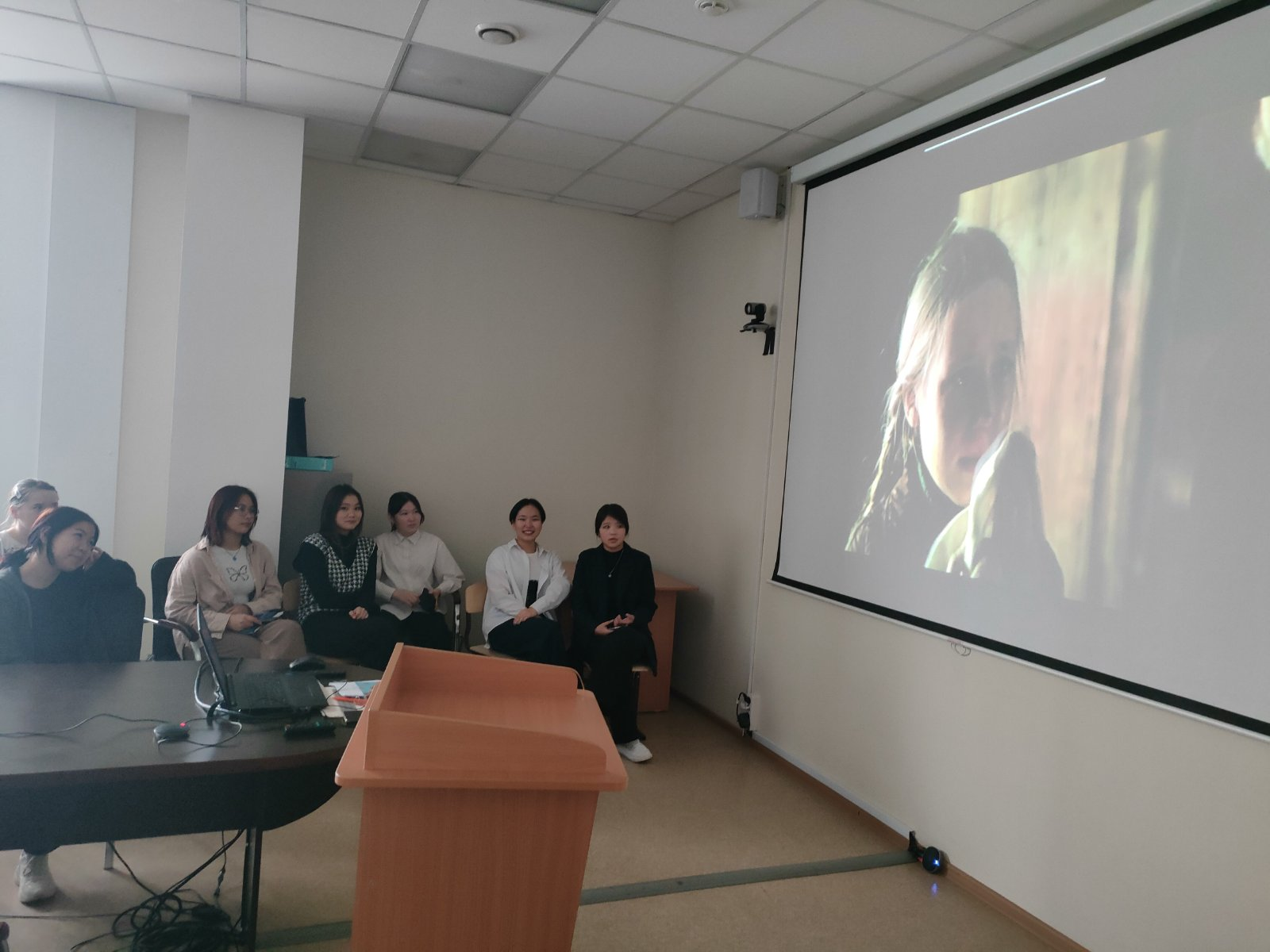 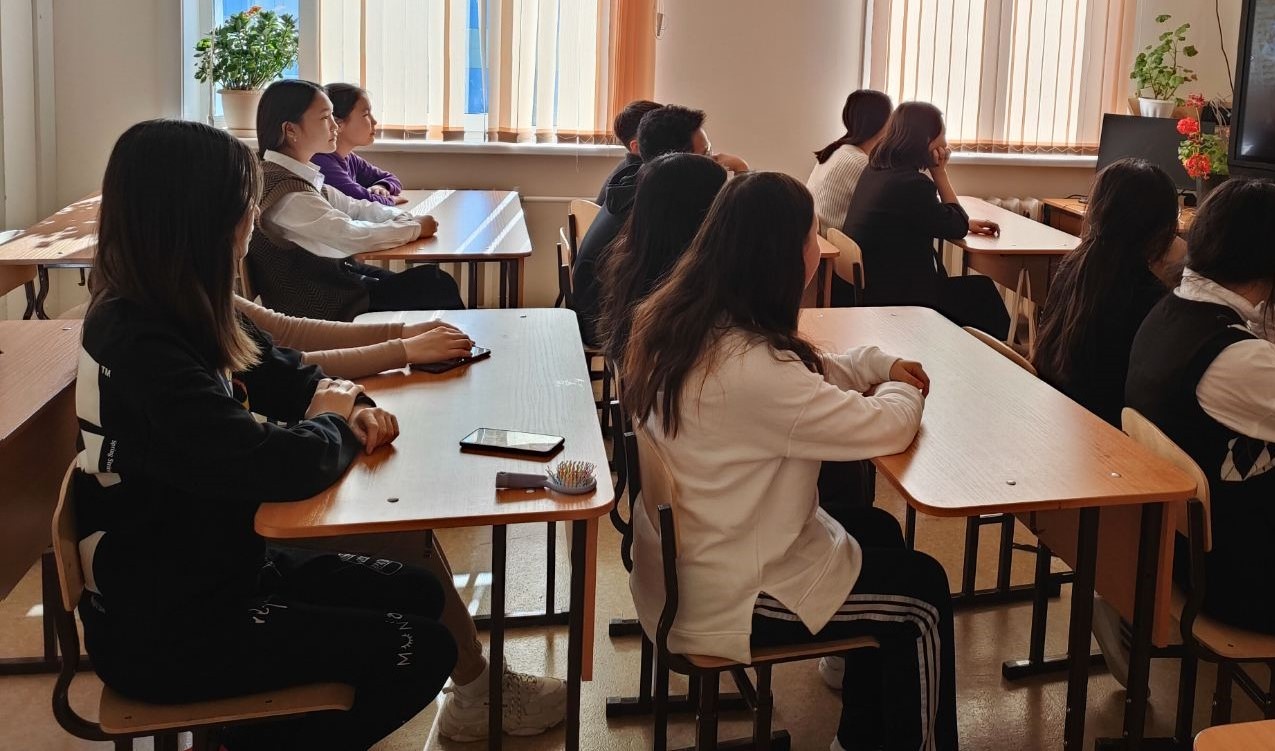 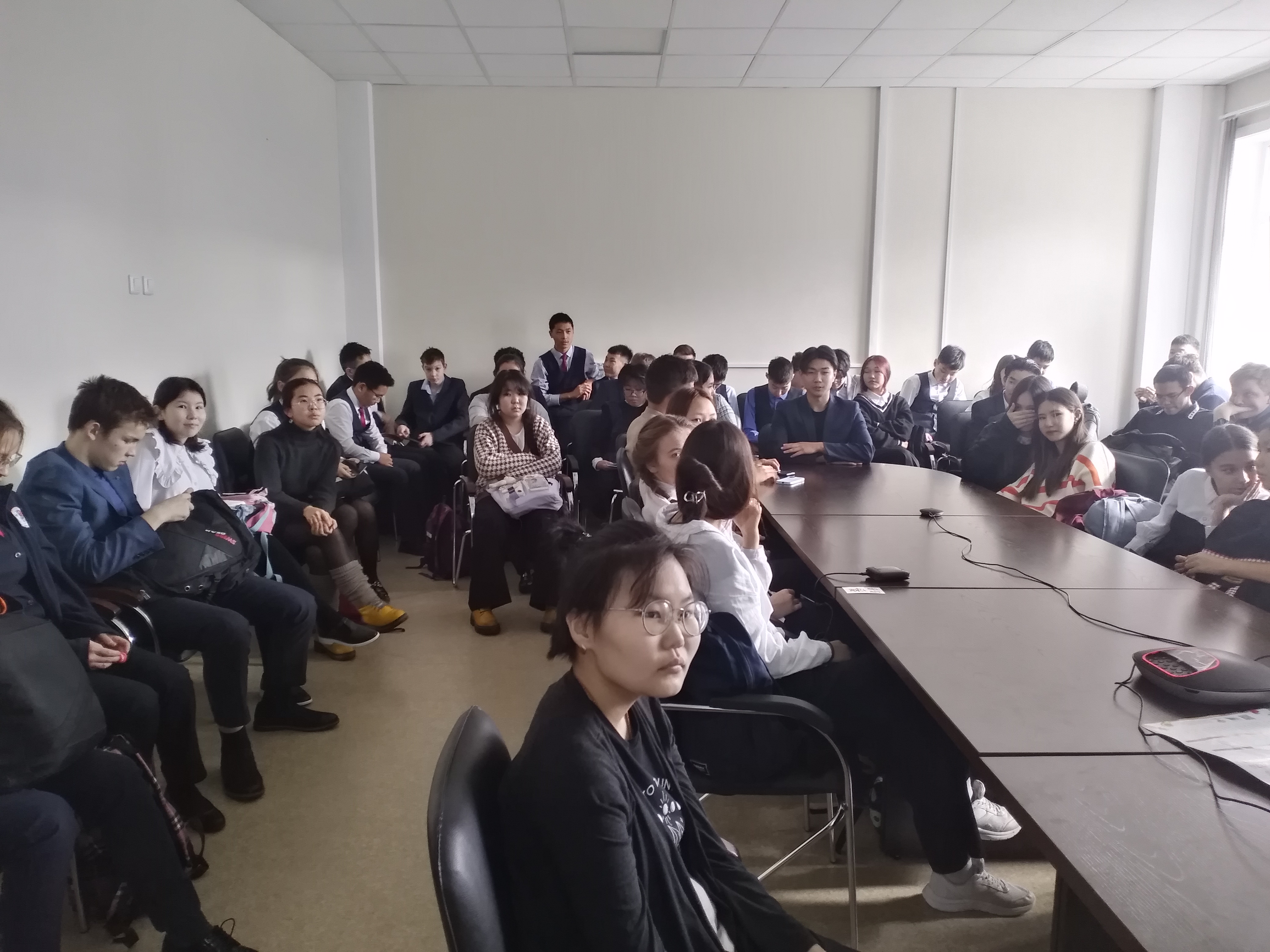 Тренинг «Дружба начинается с улыбки»
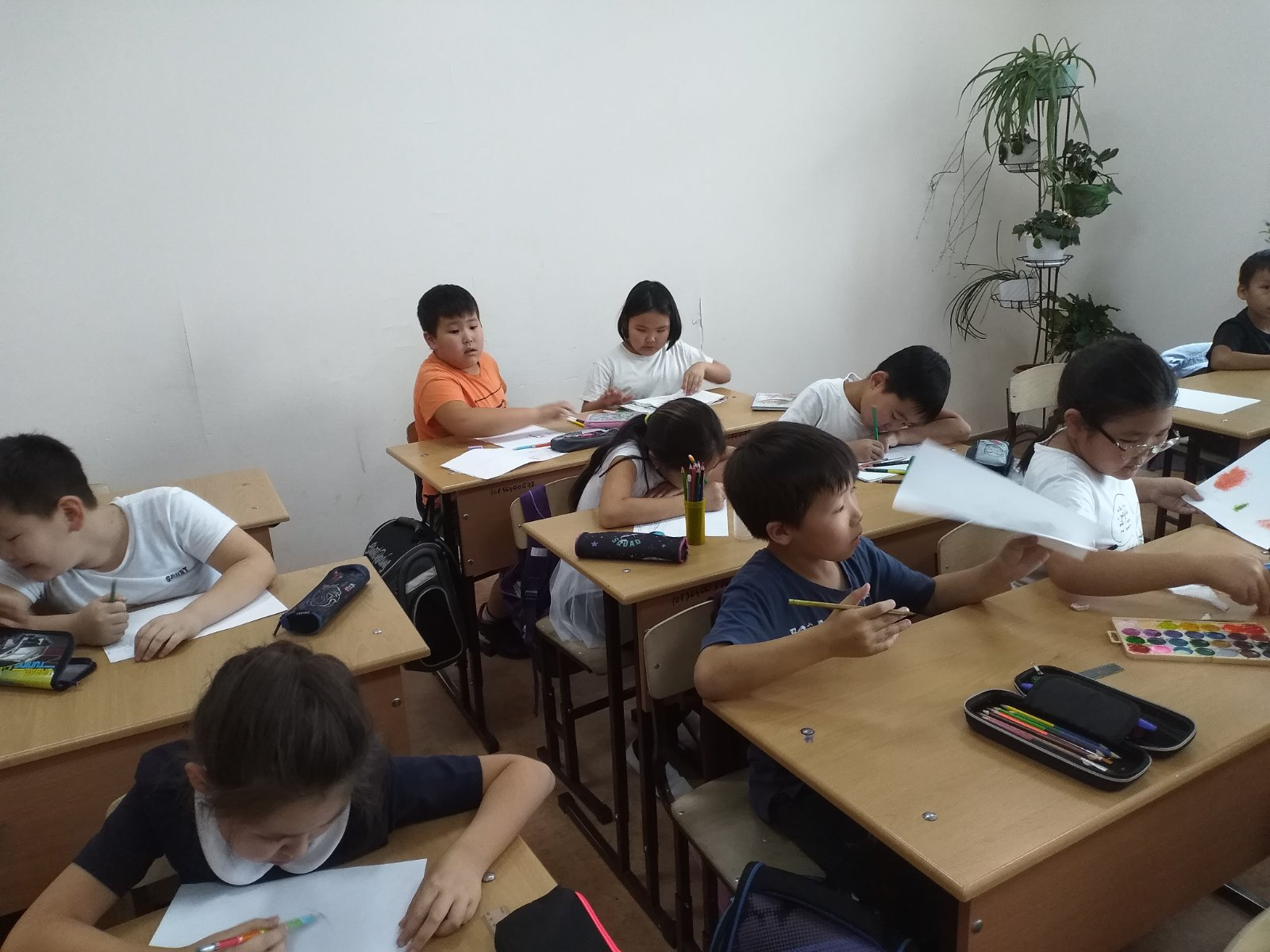 Занятие для обучающихся «Поговорим о толерантности»
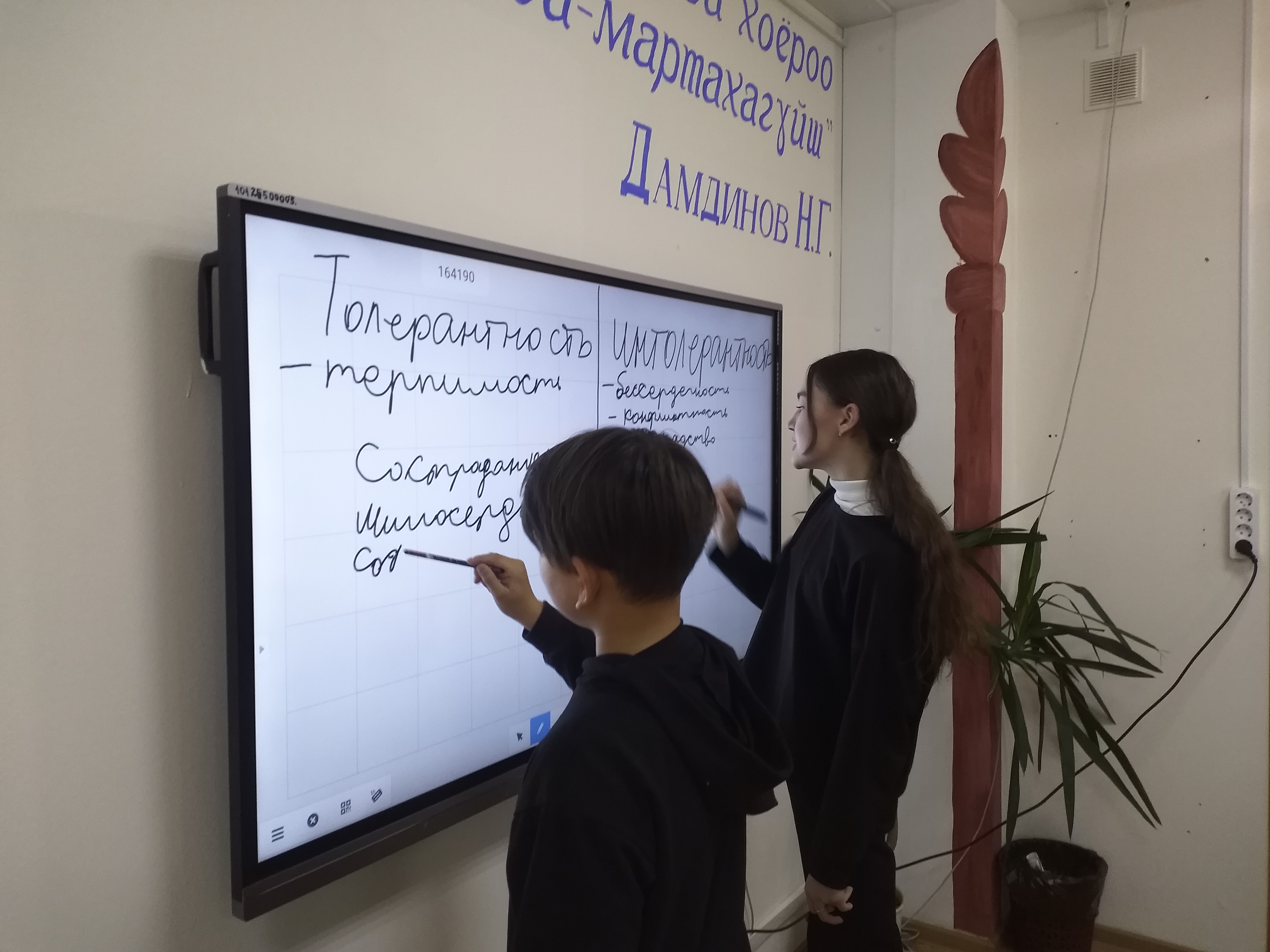 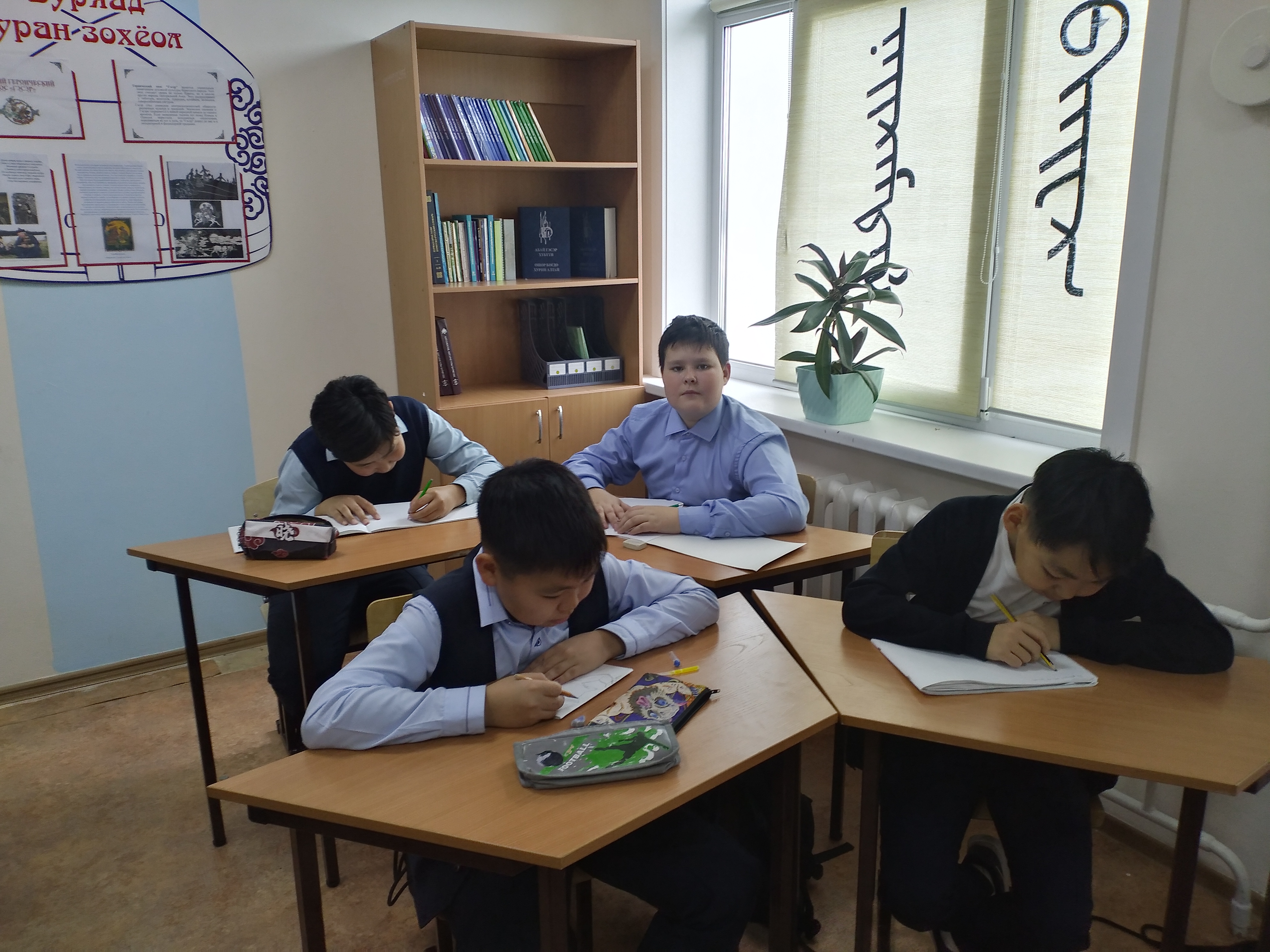 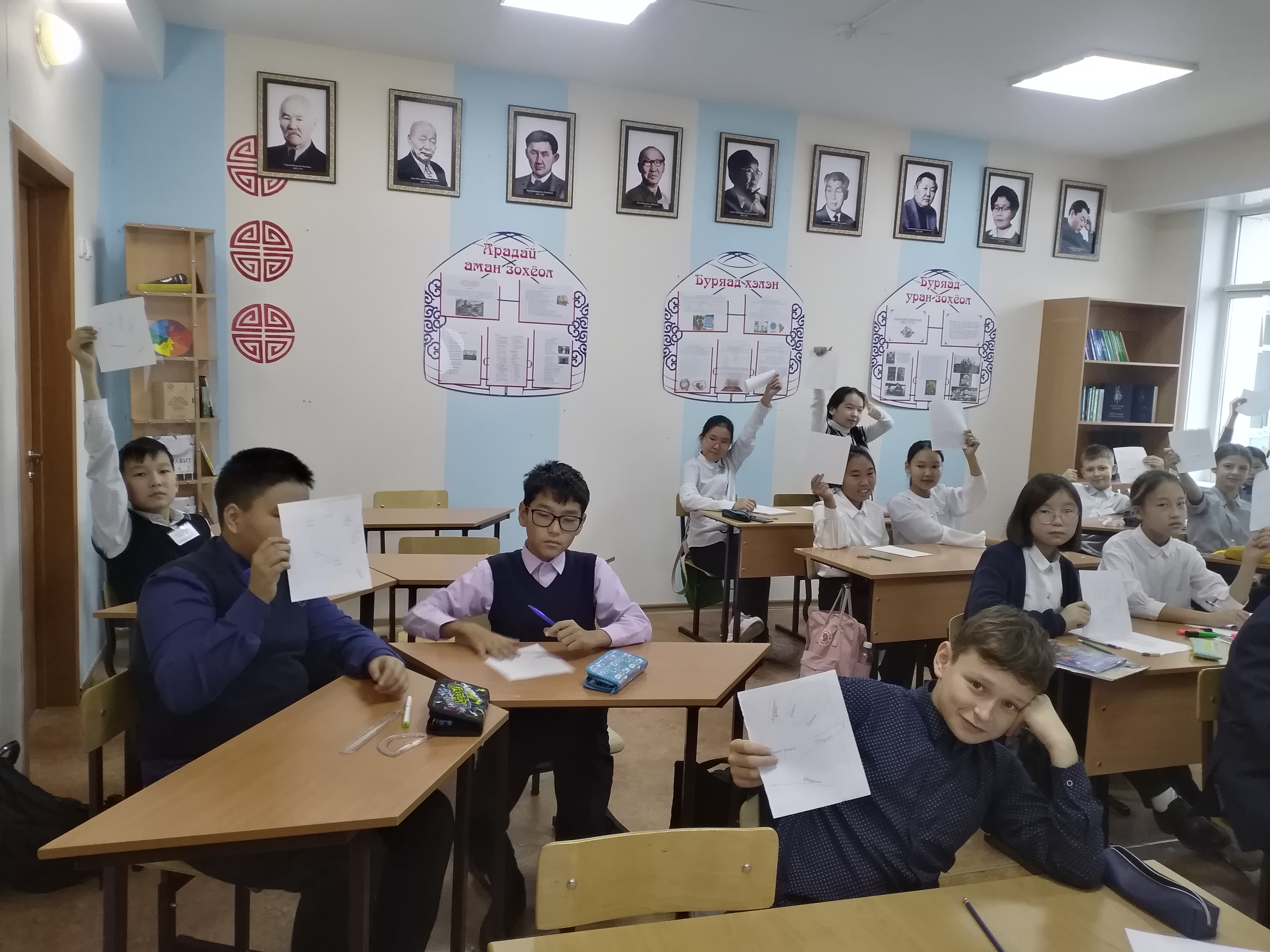 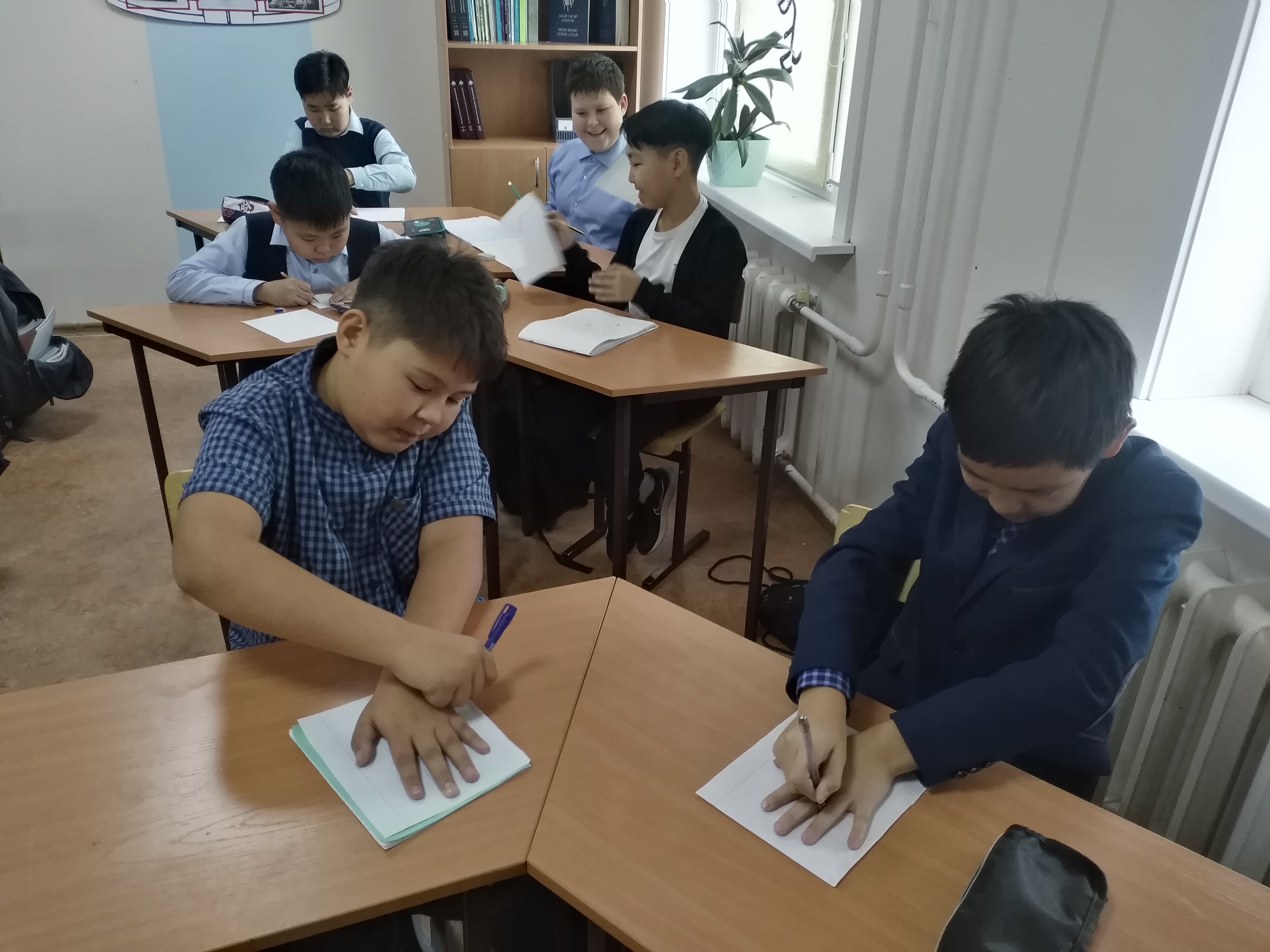 Квест-игра «Каждый человек достоин хорошего»
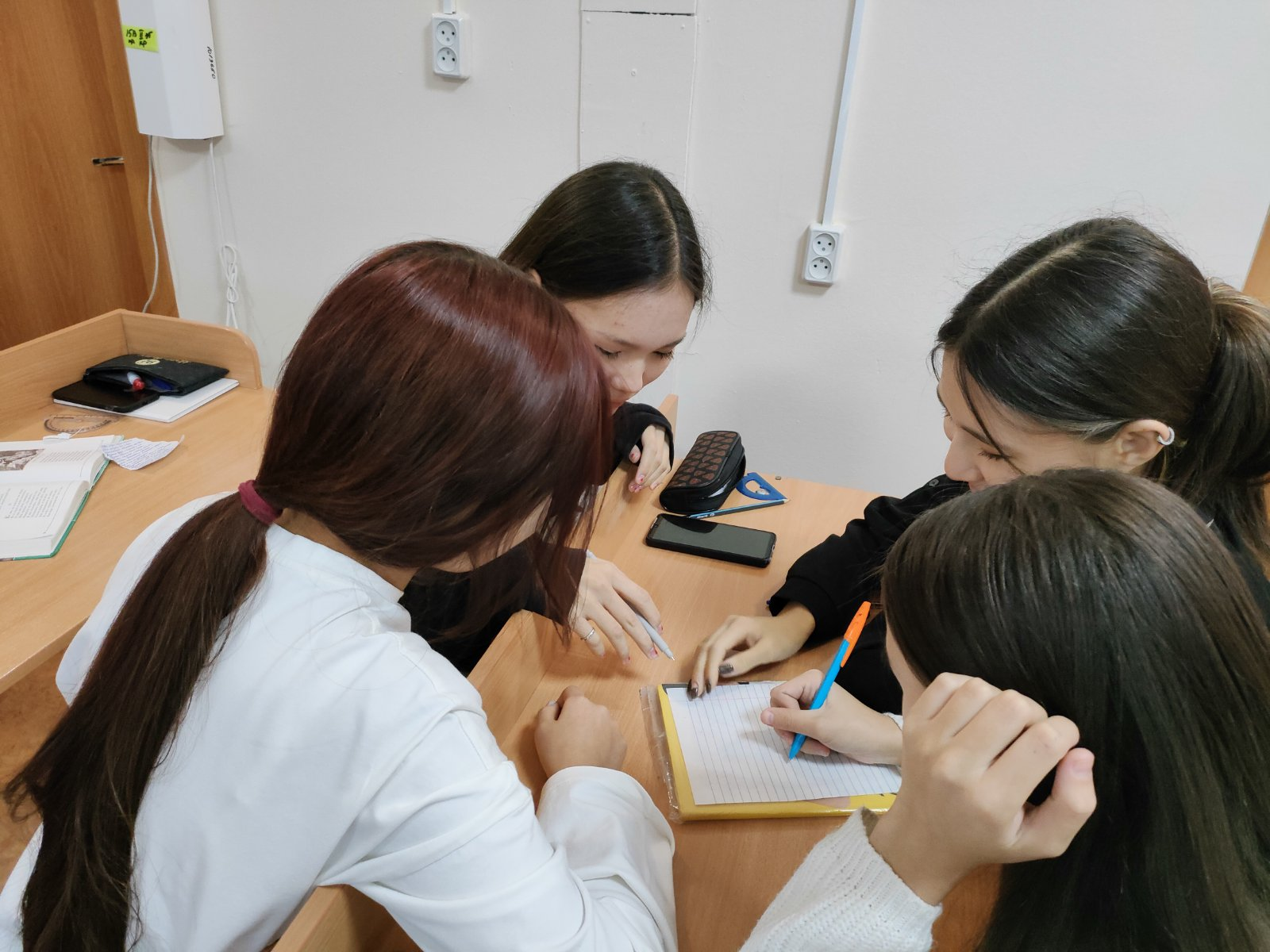 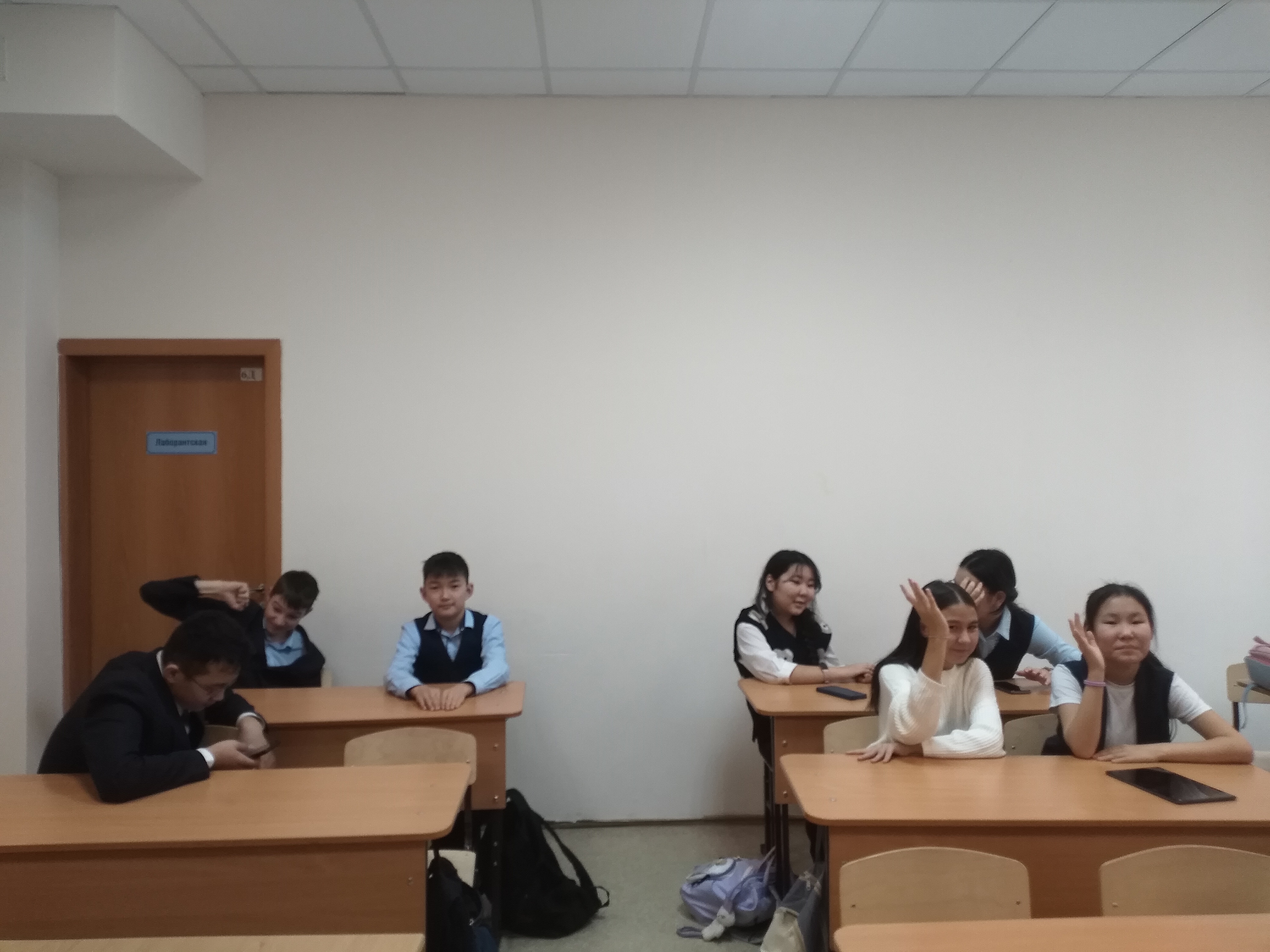 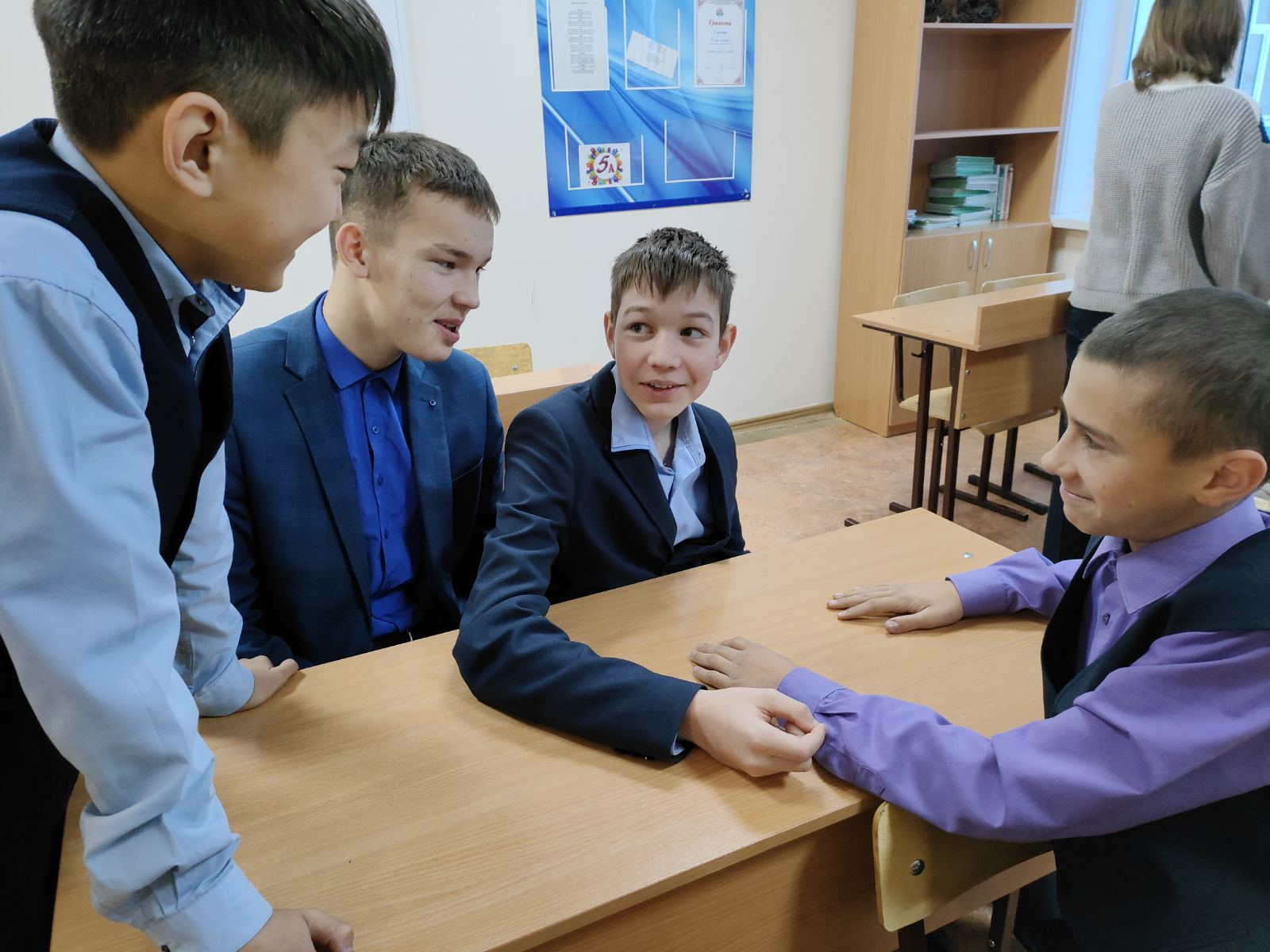 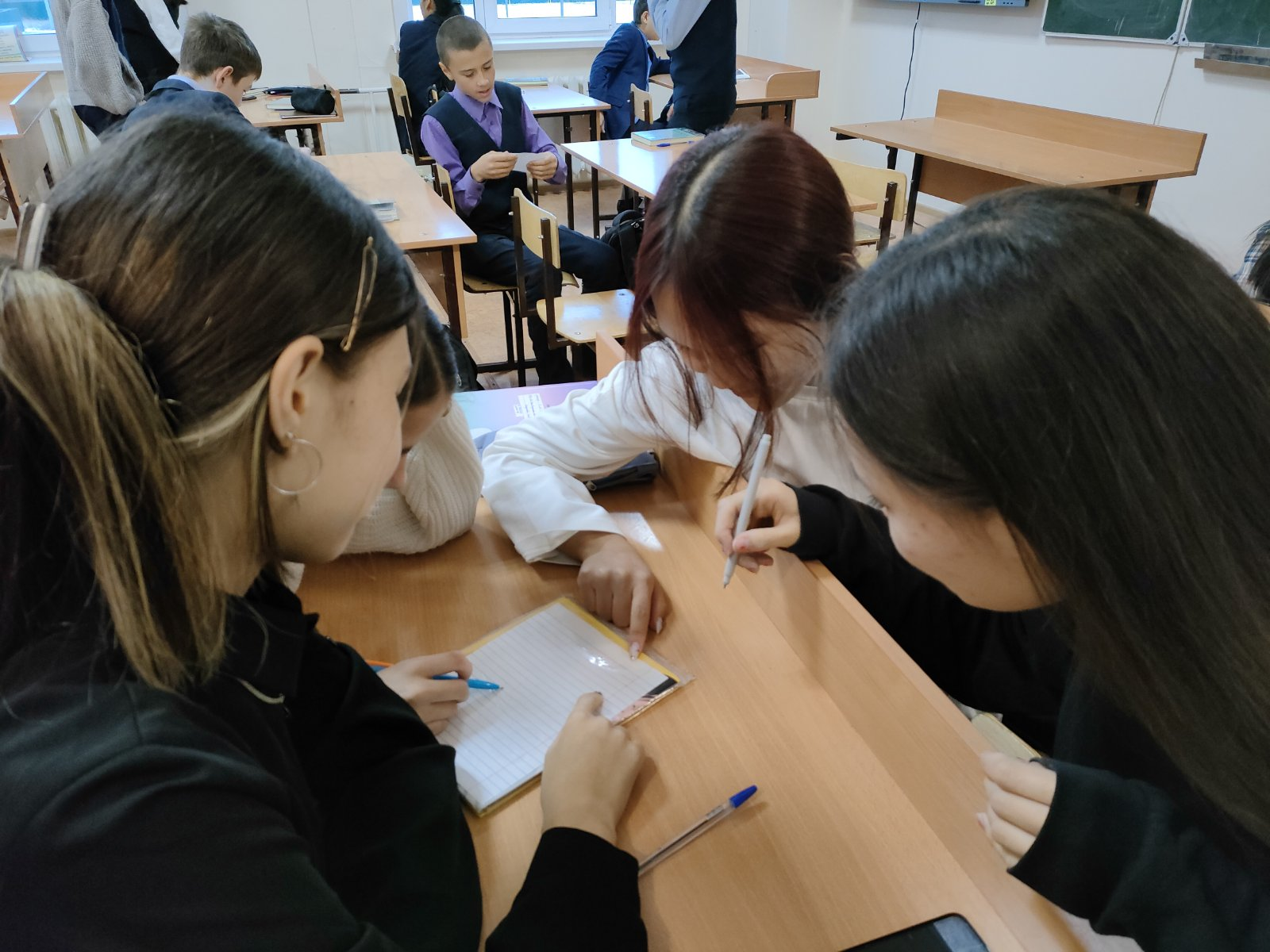 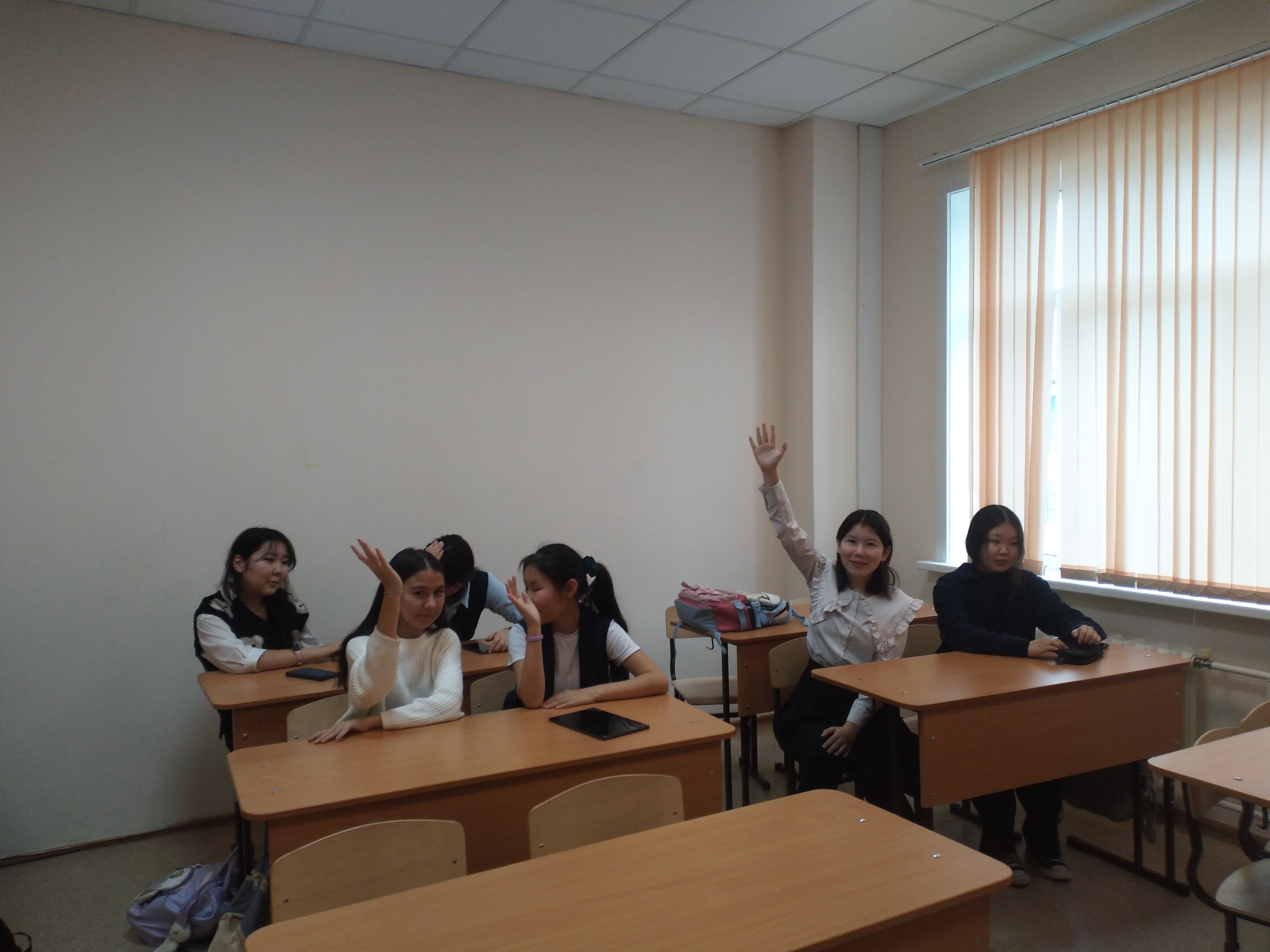